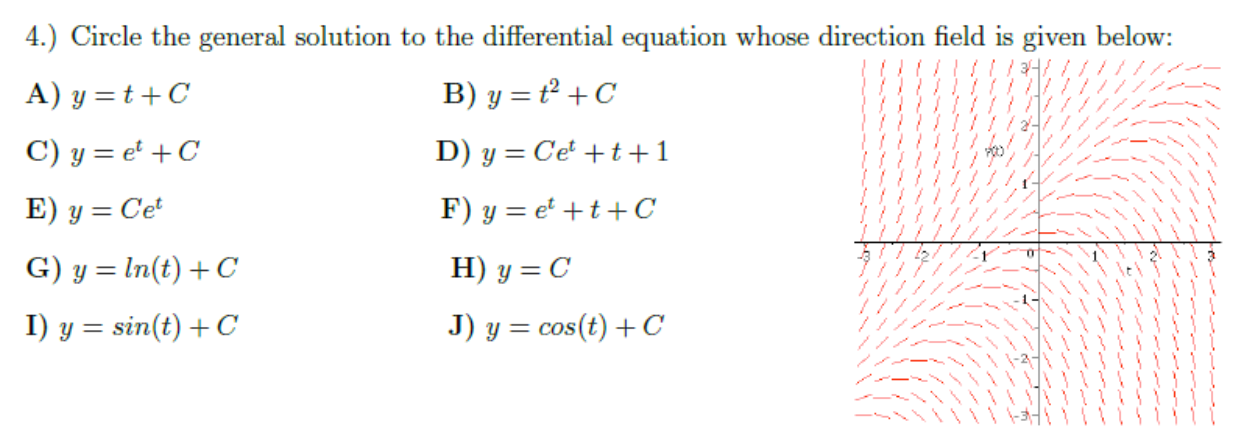 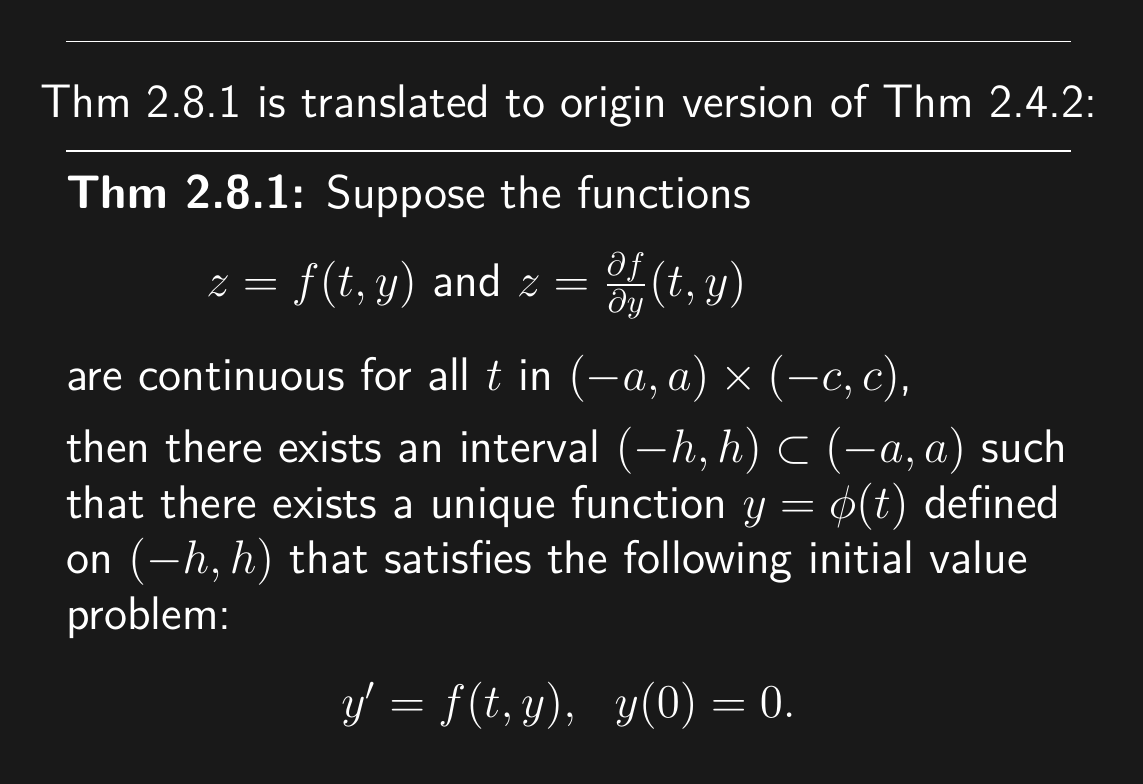 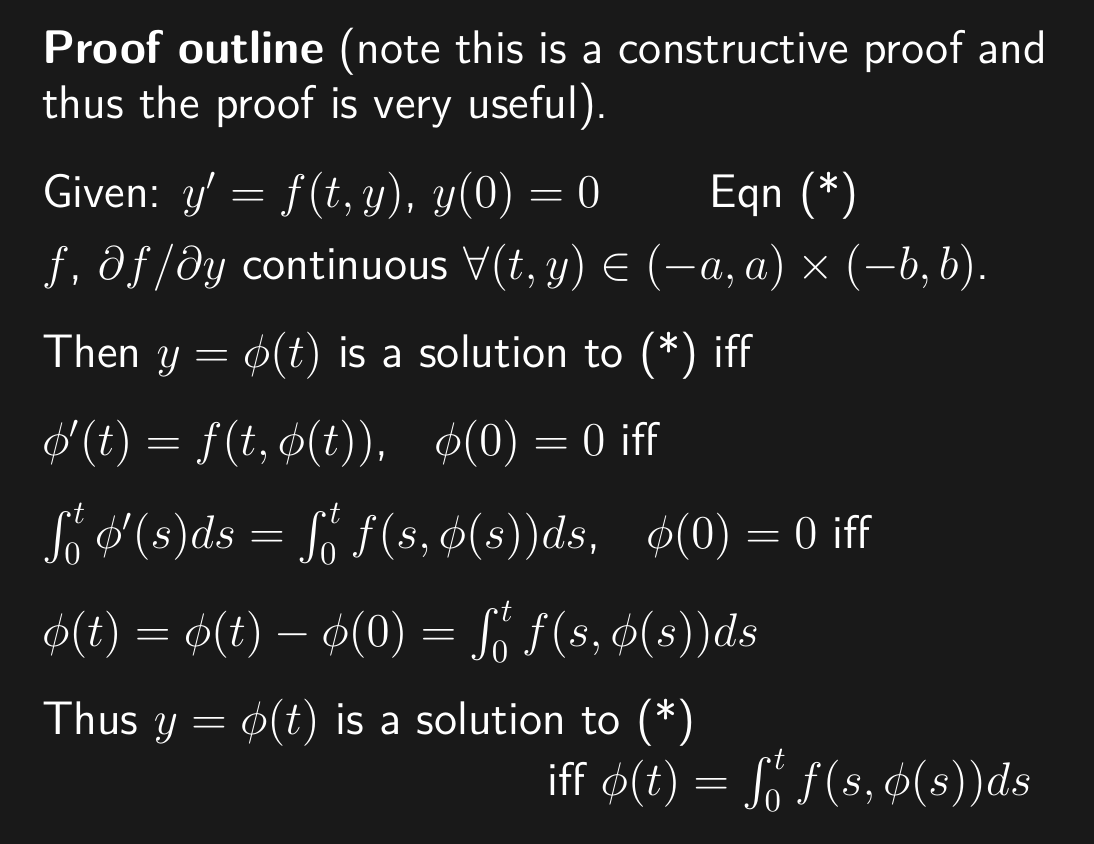 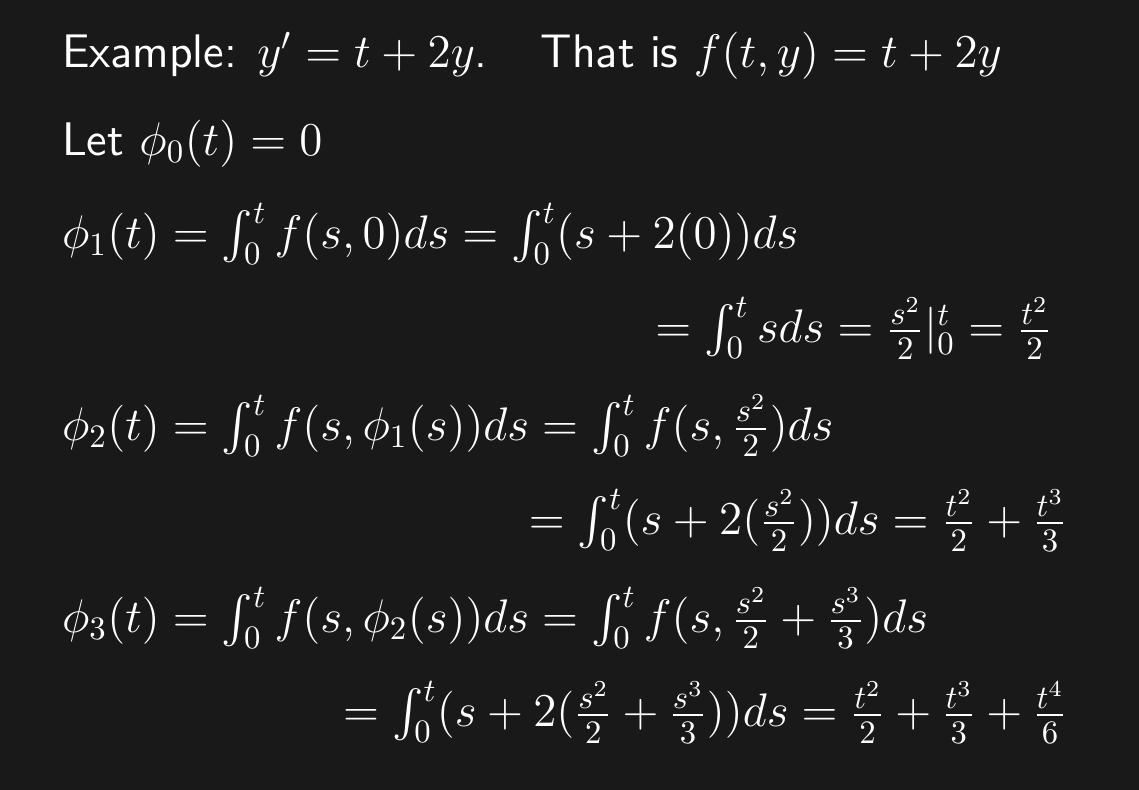 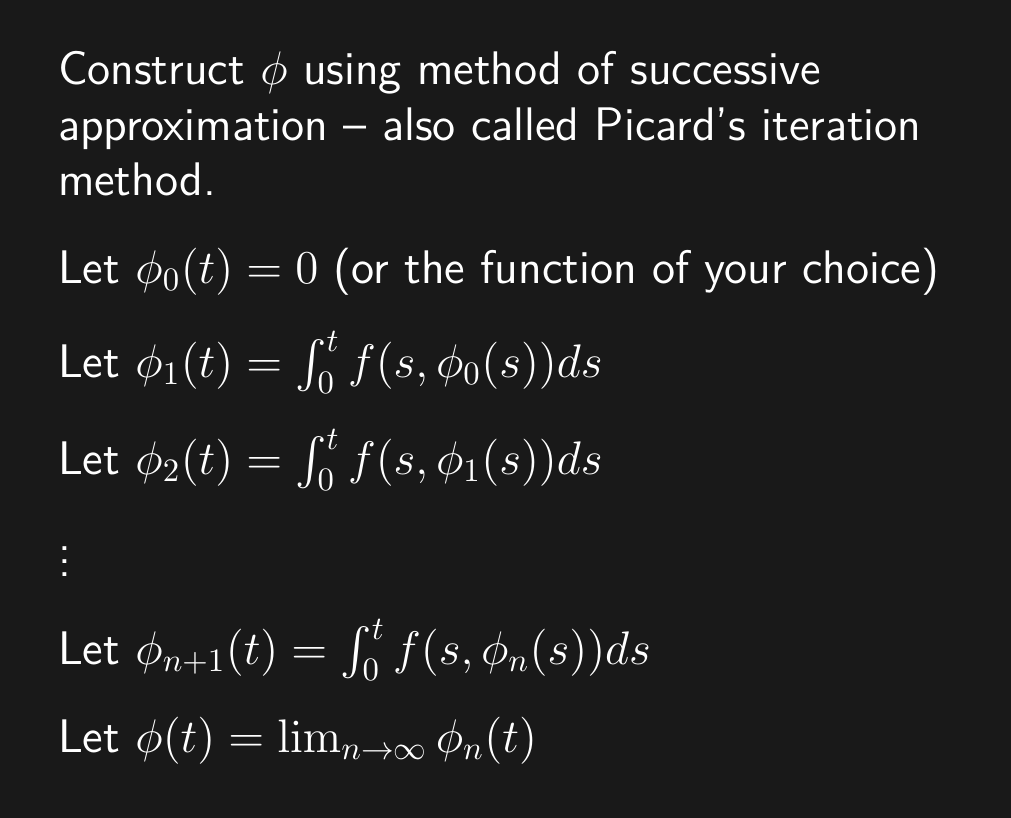 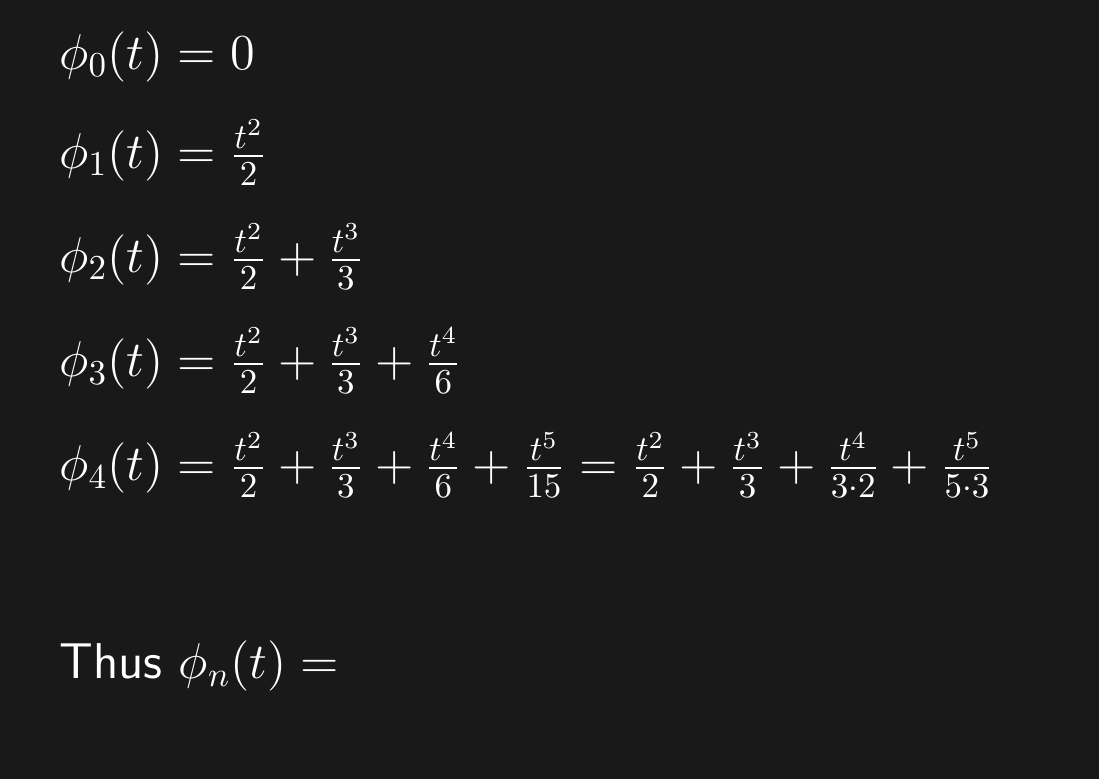 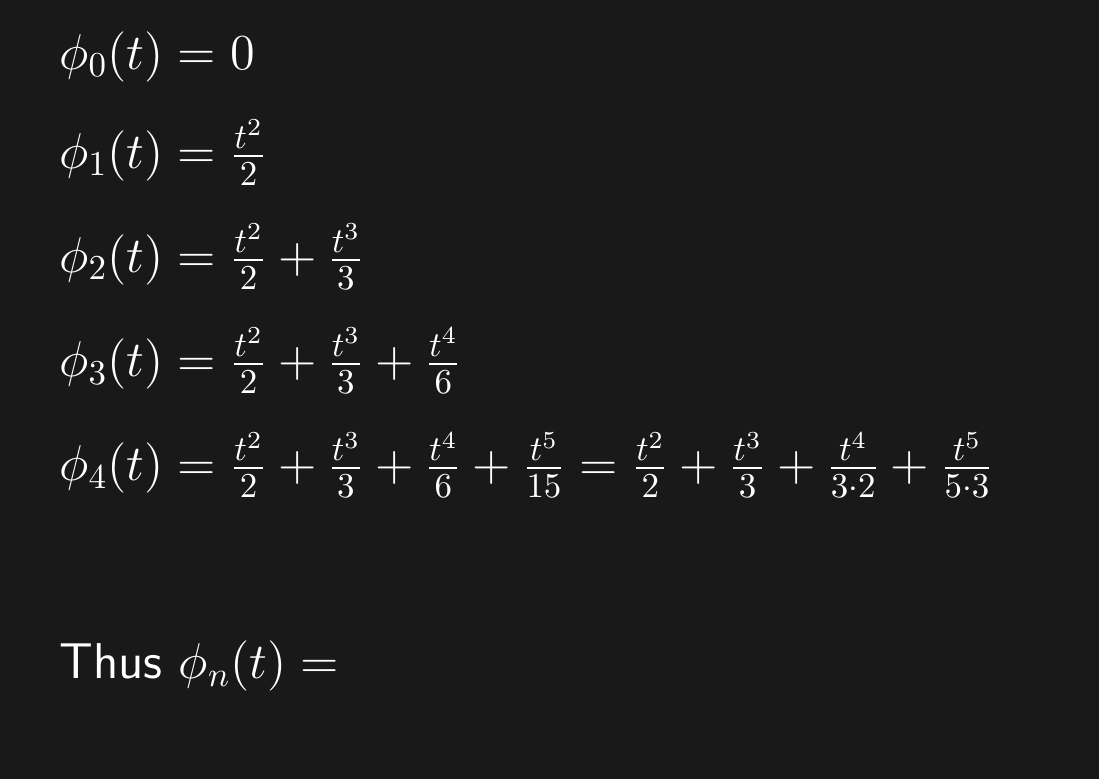 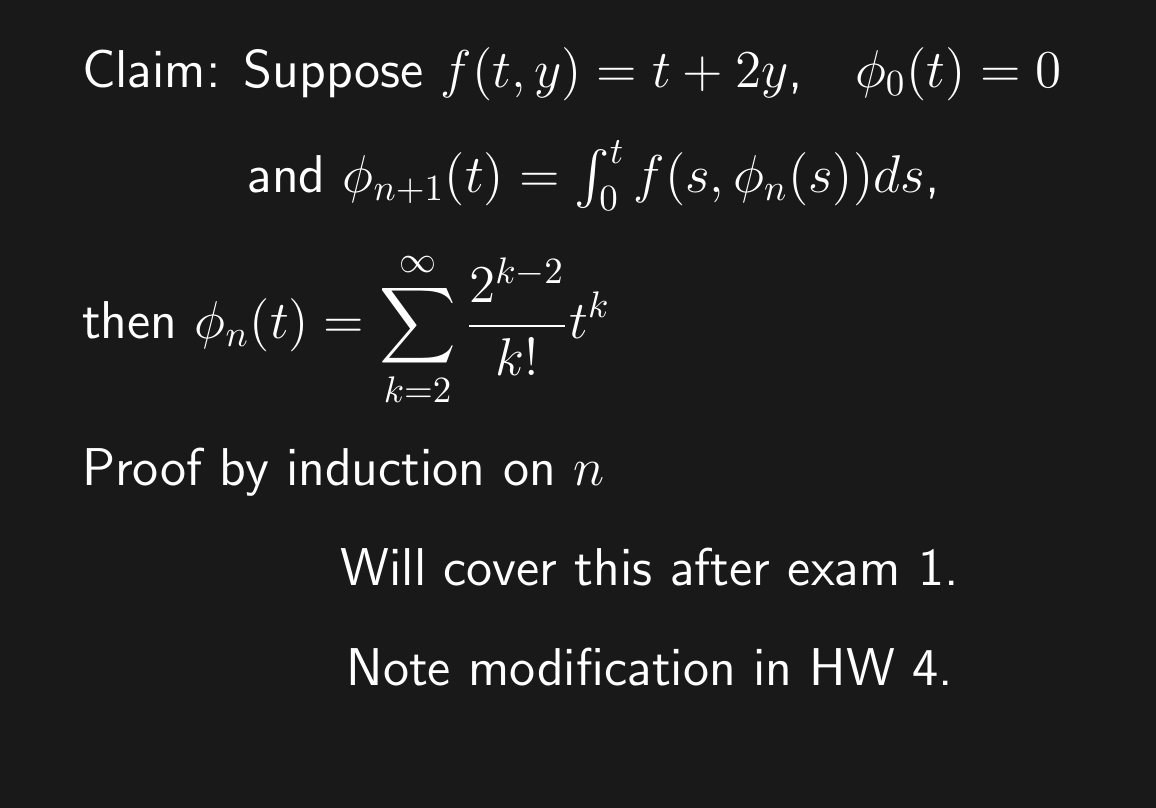 Look for patterns.  For example:

Powers:  2k  or  22k+1 if you want only odd powers of 2,  (-1)k if alternating,  etc

Factorials:    k!    or    

9*7*5*3*1   implies  (2k-1)(2k-3)…(1) or 
        a shifted version such as (2k+5)(2k+3)(2k+1)(2k-1)(2k-3)…(1)  or

33*28*23*18*13*8*3 implies
or a shifted version
Proving Convergence
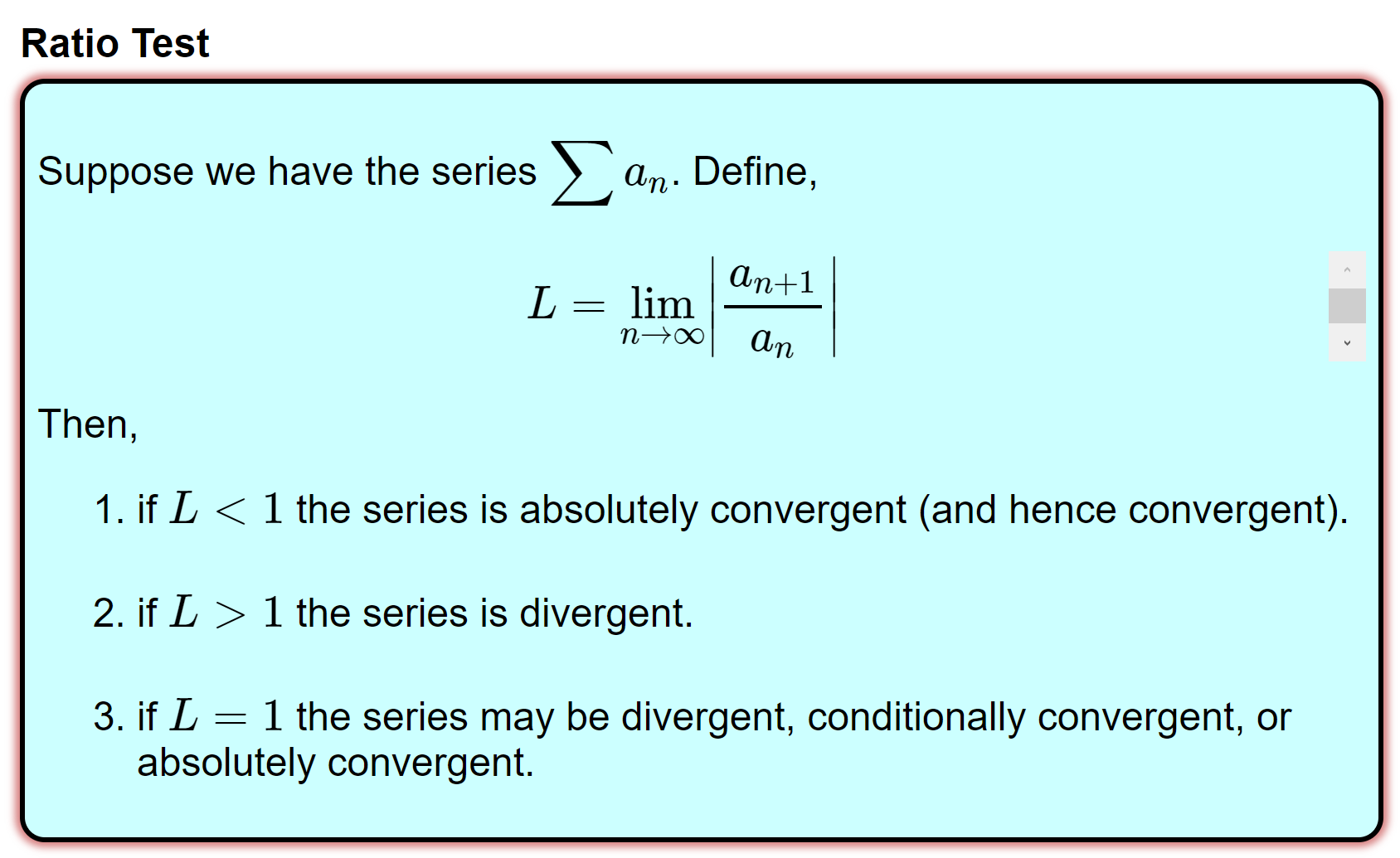 https://tutorial.math.lamar.edu/Classes/CalcII/RatioTest.aspx
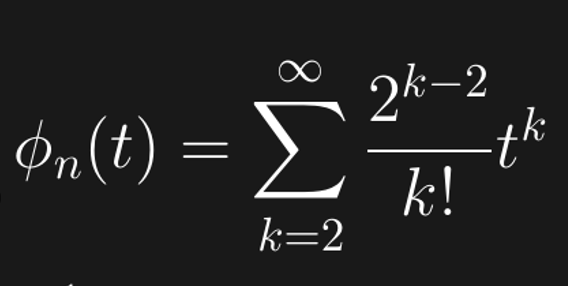 Prove                                           converges.
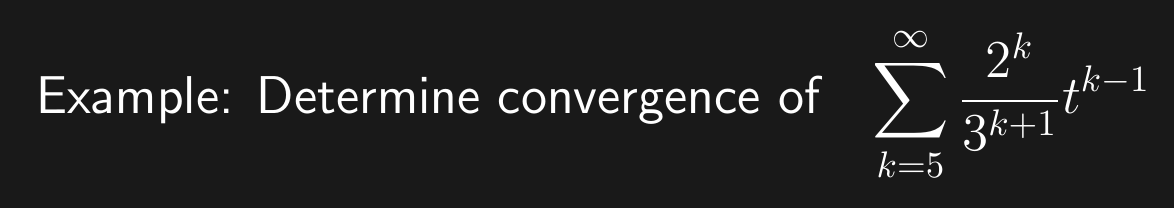 Proving Convergence
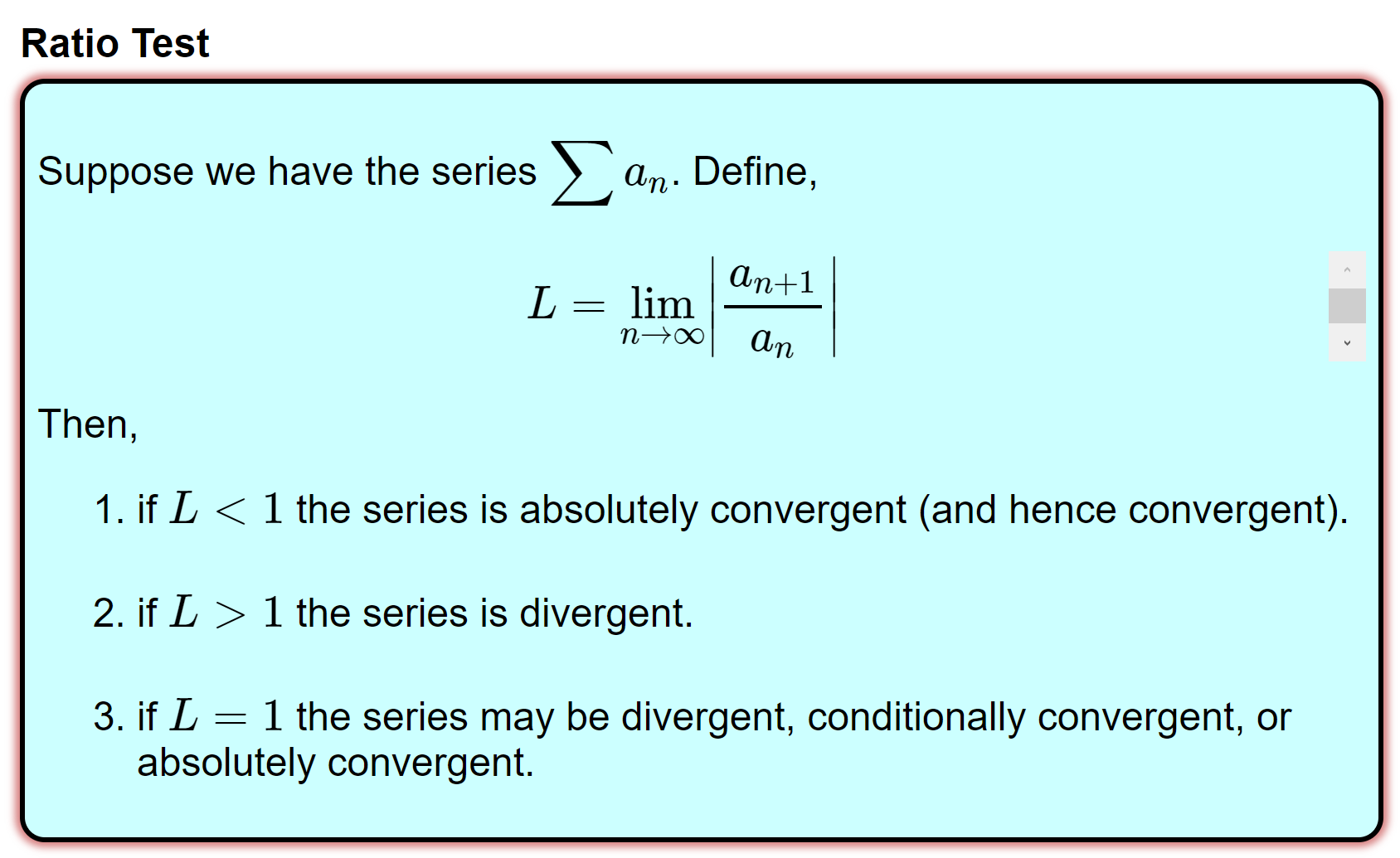 https://tutorial.math.lamar.edu/Classes/CalcII/RatioTest.aspx
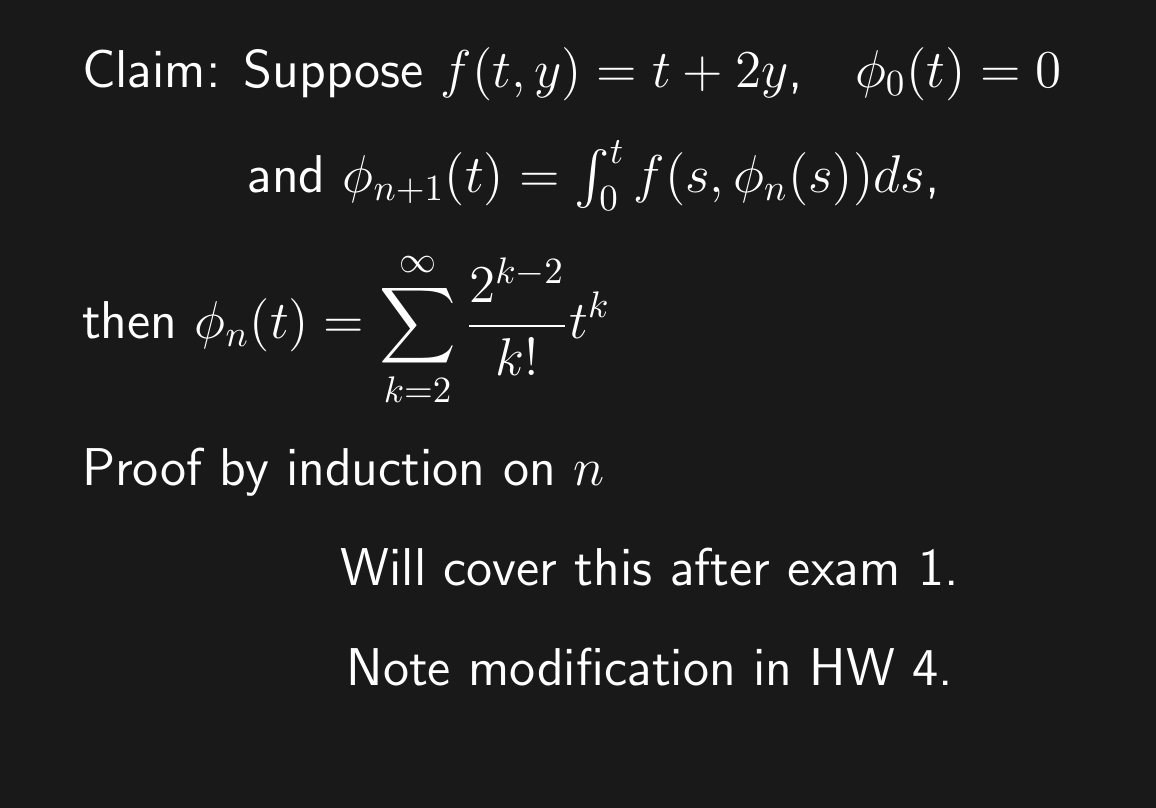 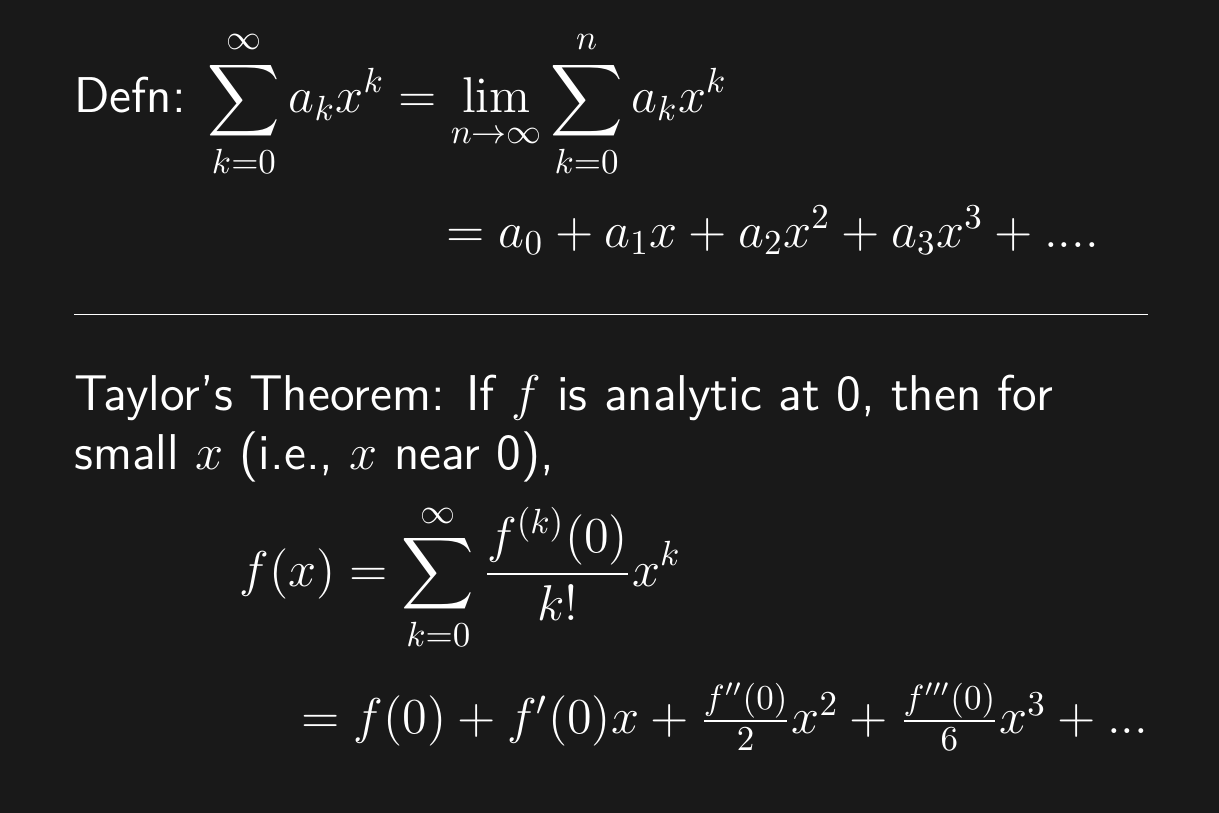 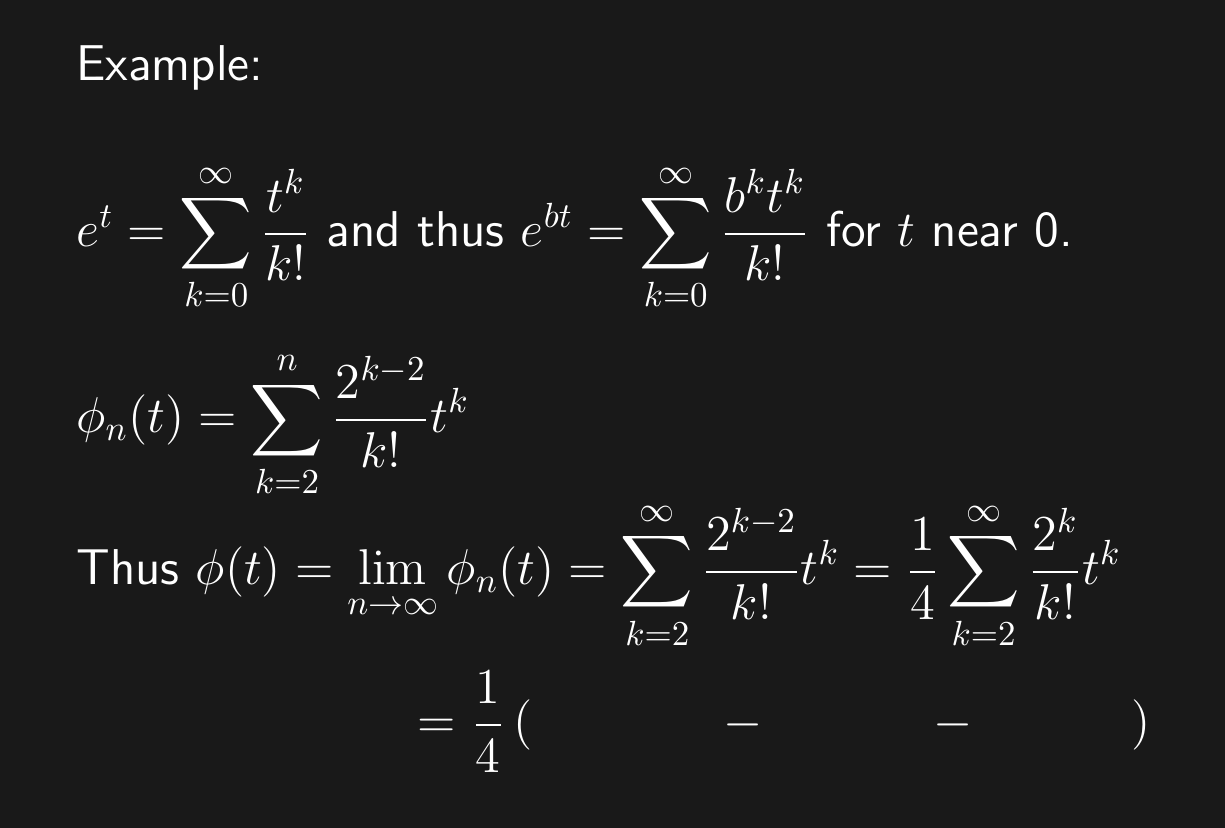 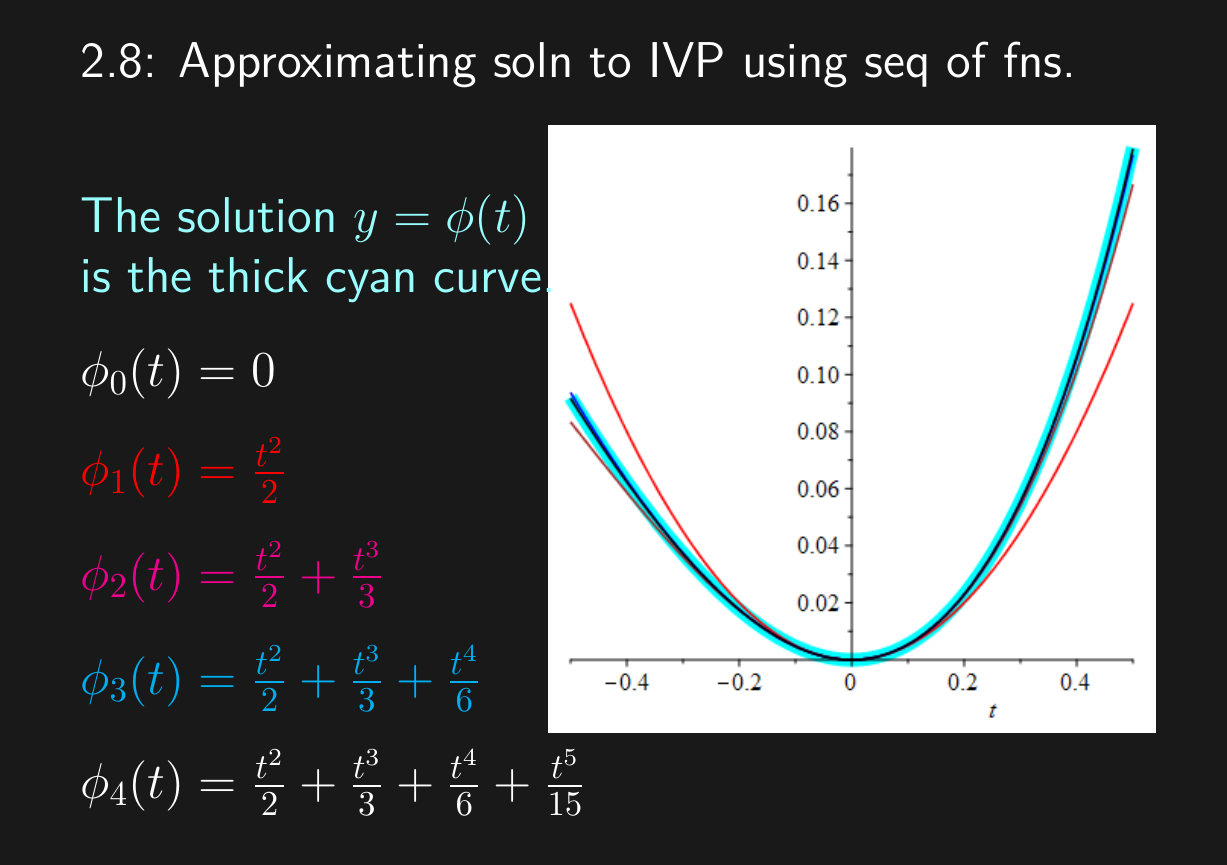 Section 2.7 Euler’s method: Using tangent lines to
approximate a 
function.
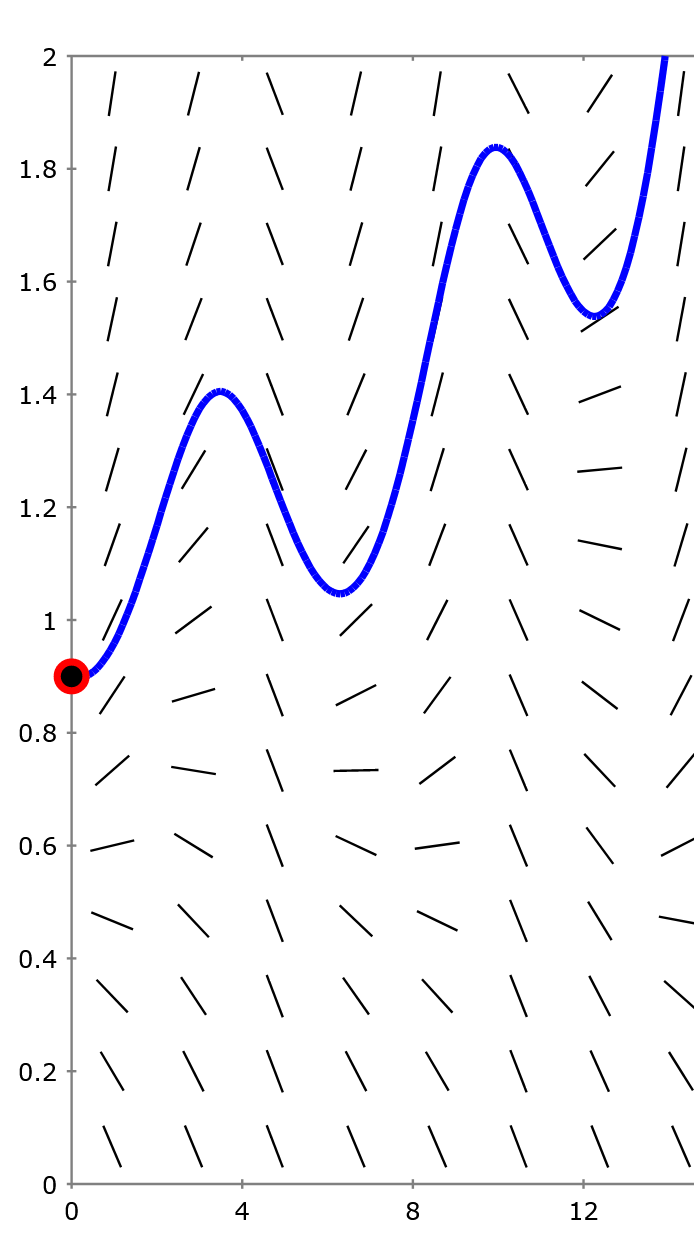 http://slopefield.nathangrigg.net
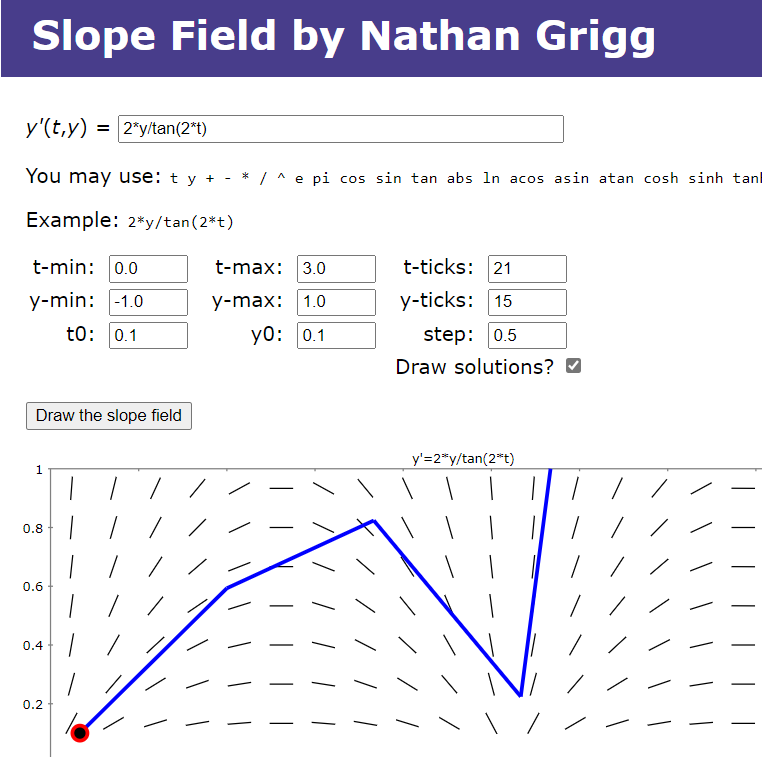 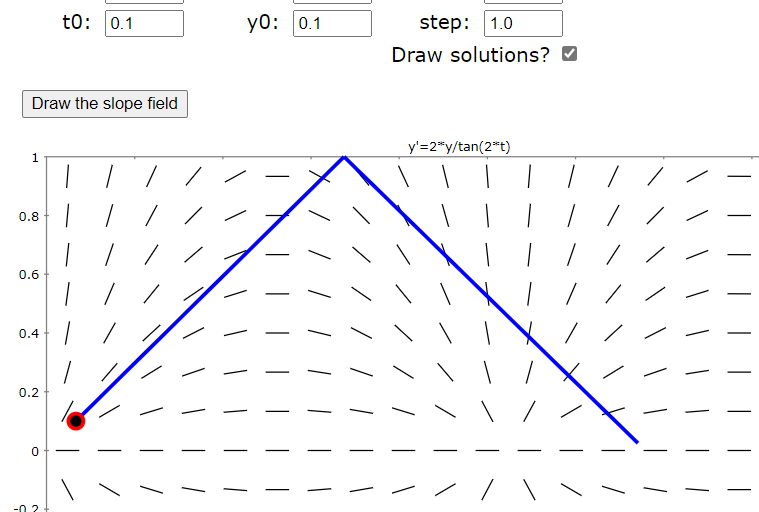 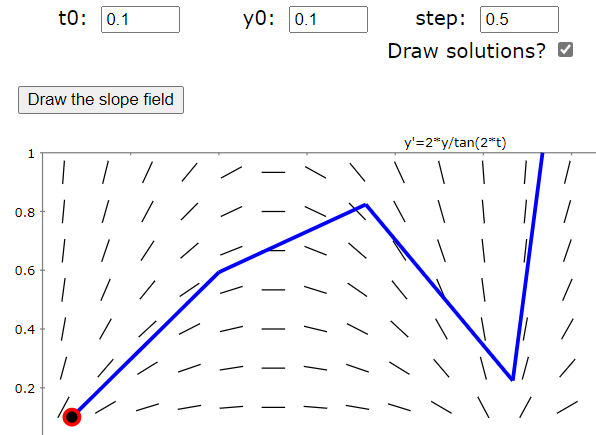 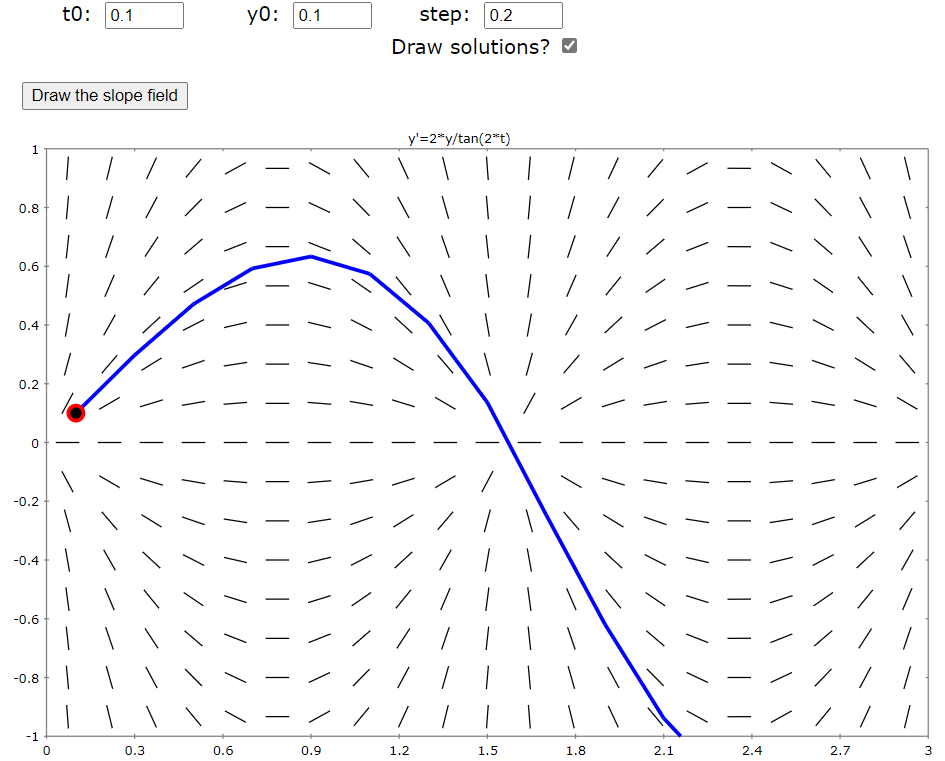 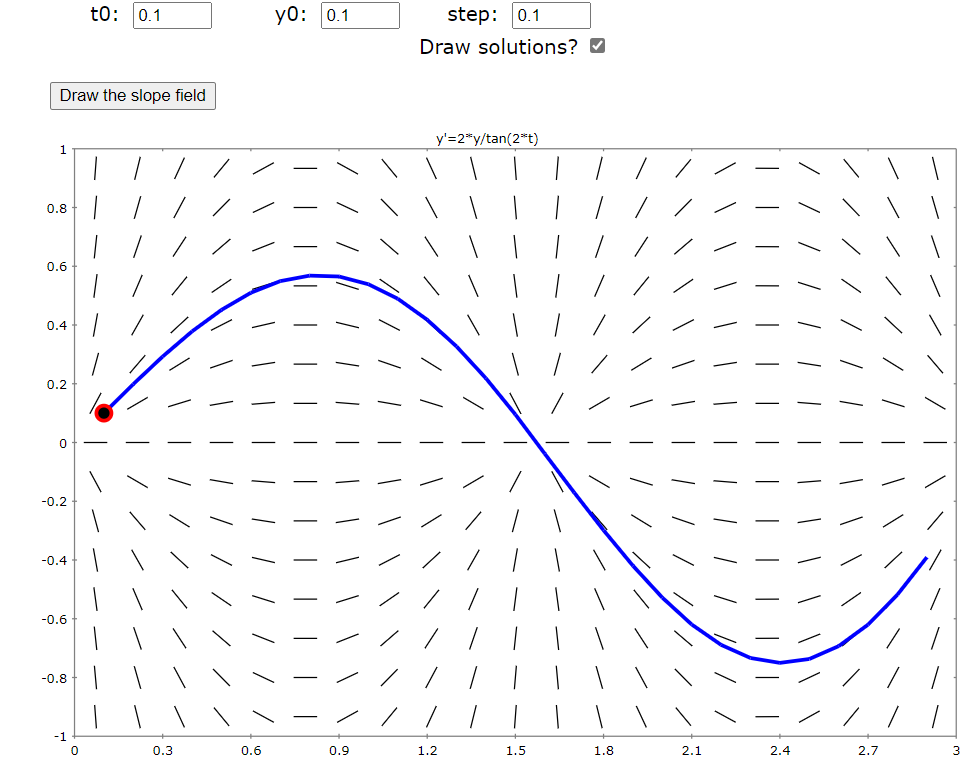 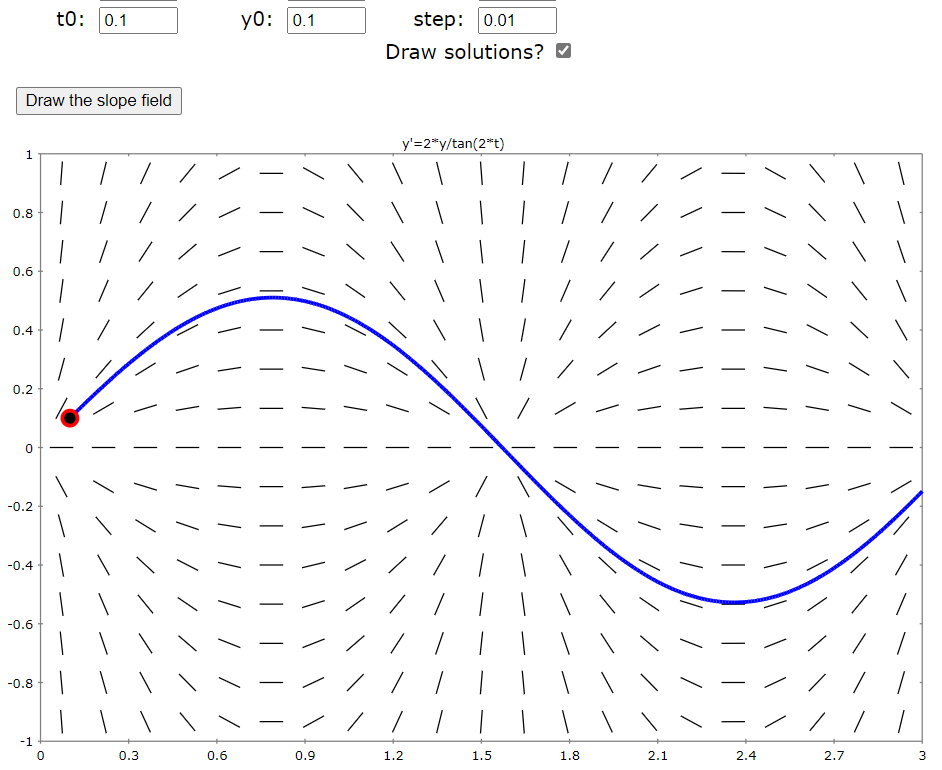 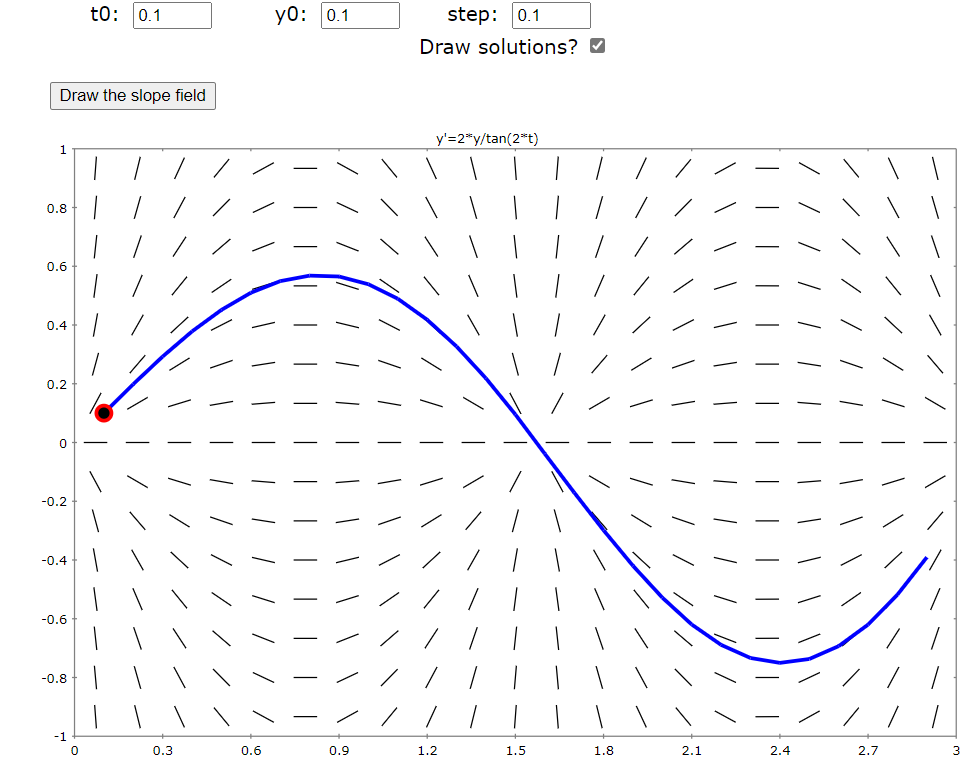 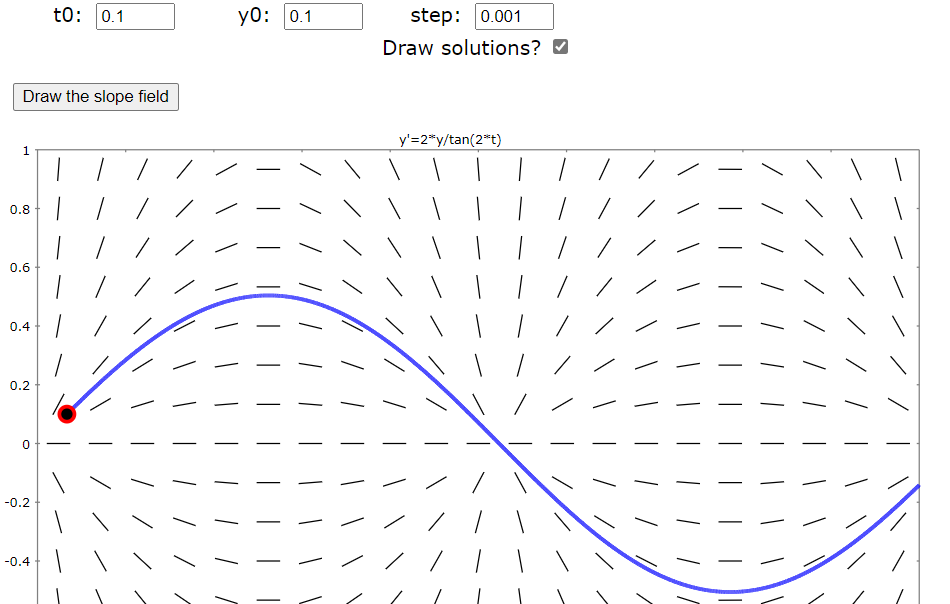 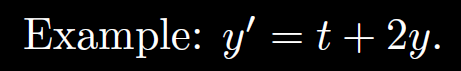 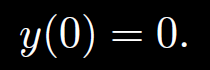 Estimate y(0.3) using h = Step size  = Dt = 0.1
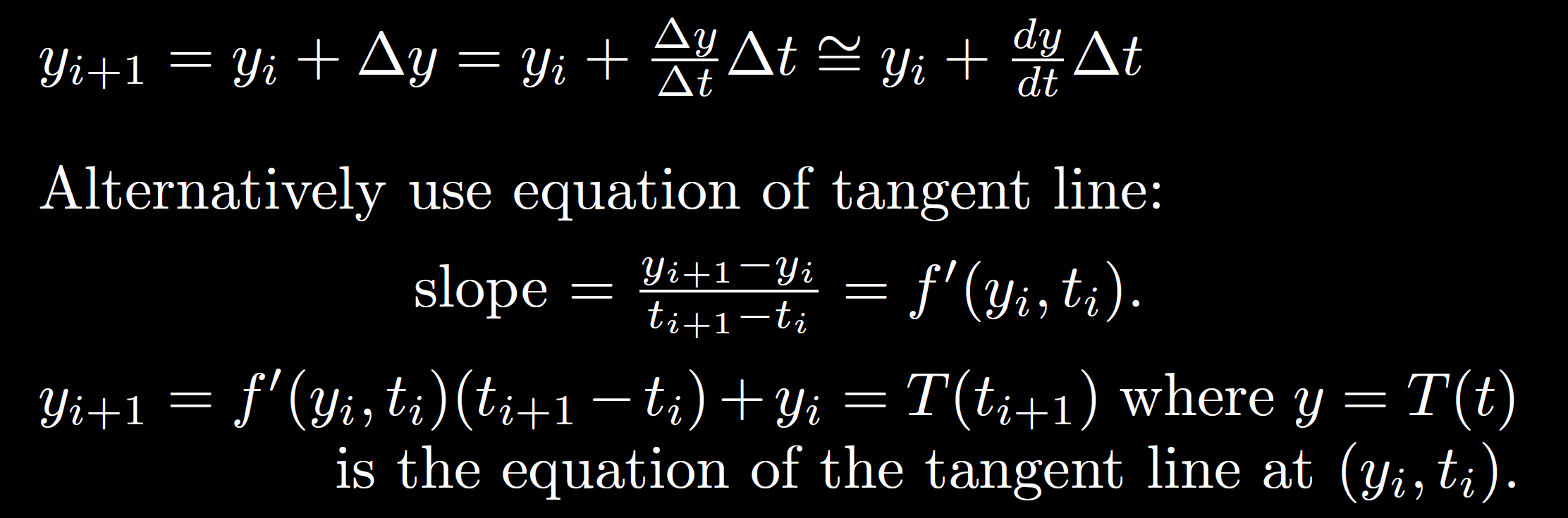 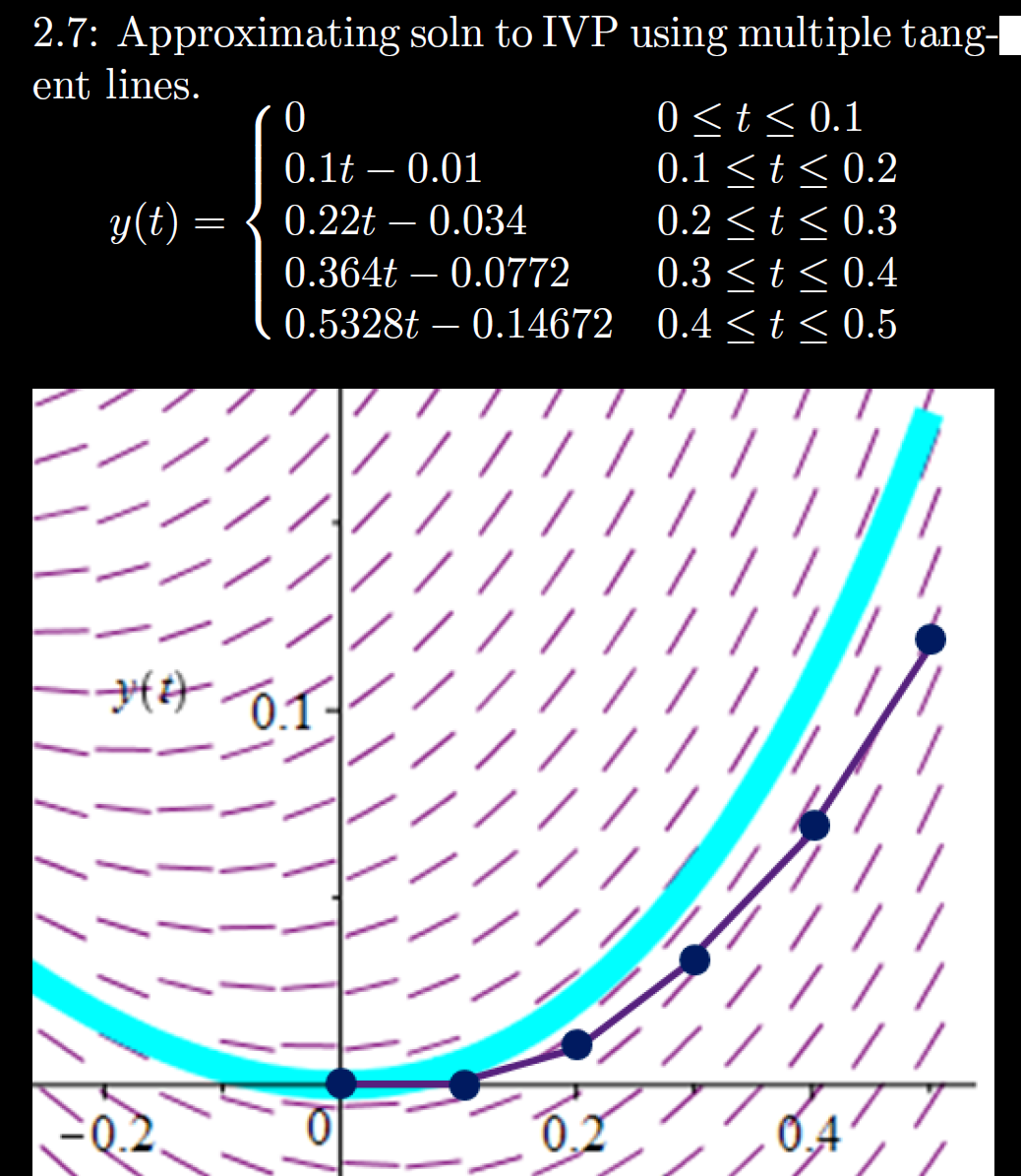 h = Step size 
   = Dt = 0.1
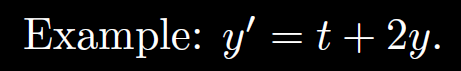 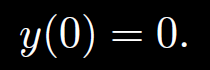 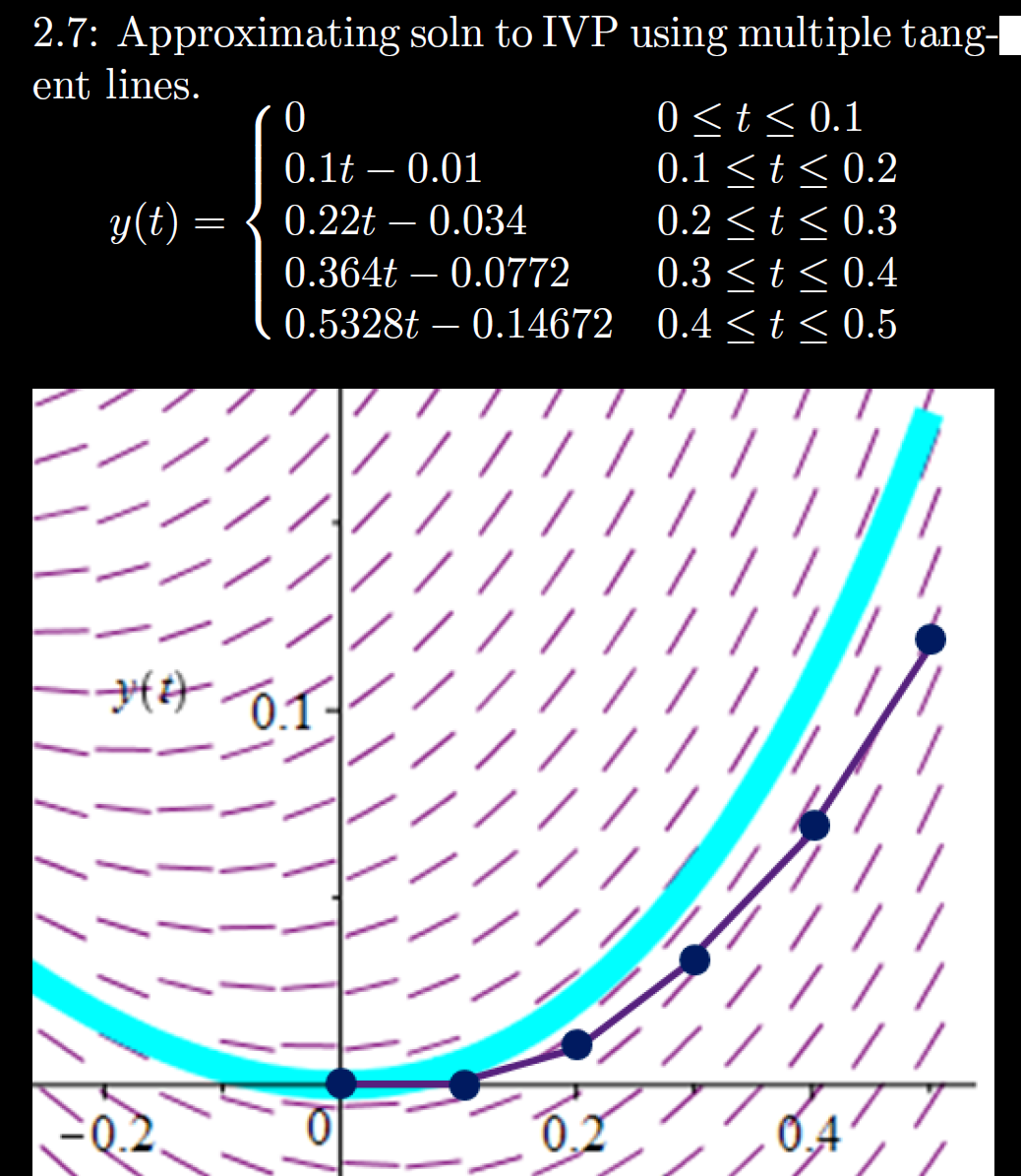 h = Step size 
   = Dt = 0.1
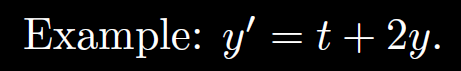 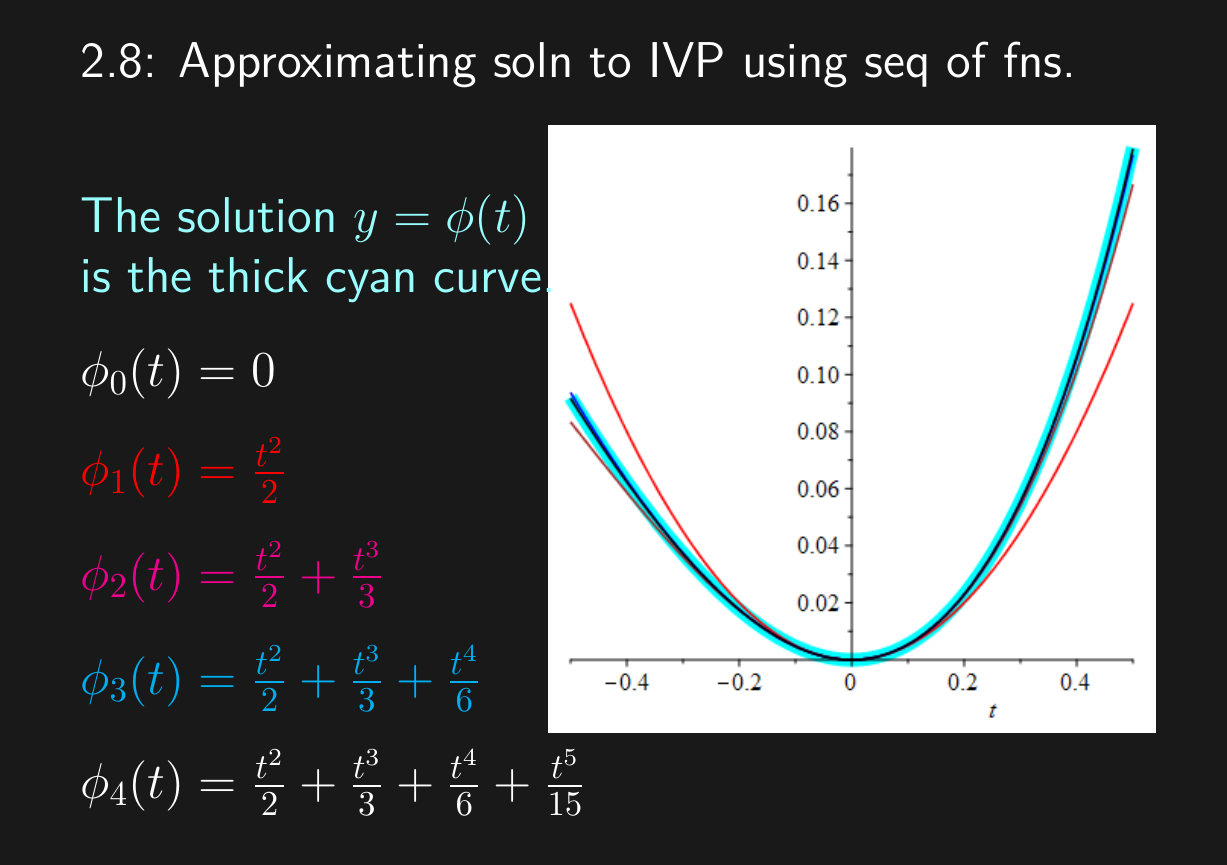 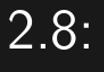 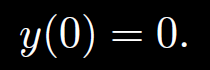 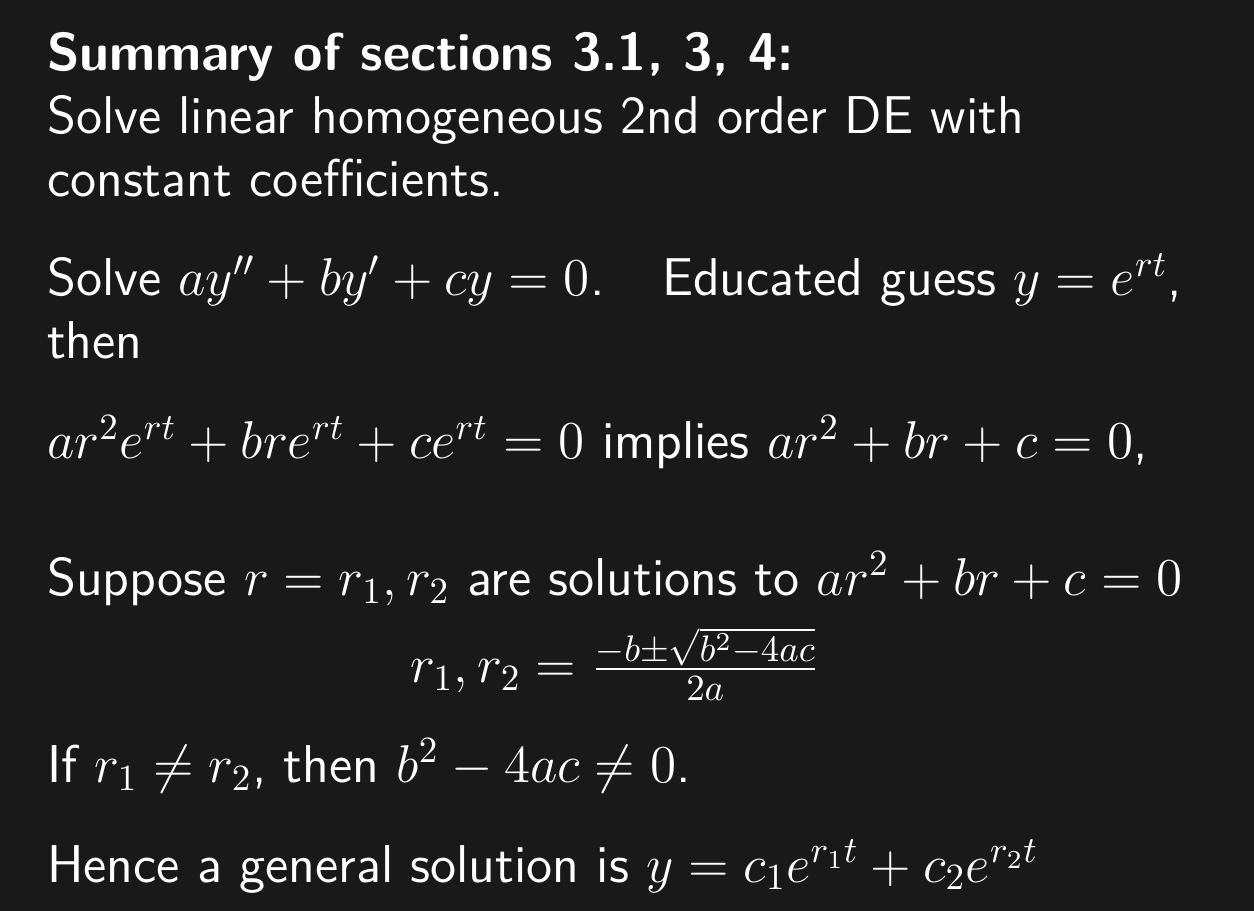